8 lutego-ŚWIATOWY DZIEŃ BEZPIECZNEGO INTERNETU
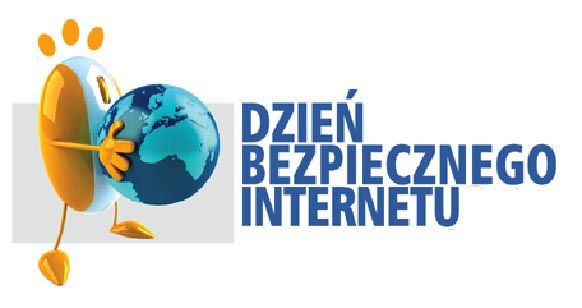 8 lutego odbył się Światowy Dzień Bezpiecznego Internetu. Warto choć chwilę poświęcić na to, by przypomnieć o zasadach bezpiecznego korzystania z sieci i o tym, jak ważna jest kultura i szacunek w wirtualnym świecie. W tym roku przypadł on na dzień 9 lutego.
To dzień, w którym warto przypominać o tym, jakie zagrożenia czyhają w sieci i jak można się przed nimi zabezpieczyć.
Choć dla większości naszych uczniów podstawowe zasady bezpiecznego korzystania z Internetu są znane, warto o nich przypominać i dzielić się nimi z tymi, którzy na temat nowych technologii wiedzą niewiele. Nieświadomi internauci są bowiem atrakcyjnymi celami dla cyberprzestępców, którzy na rozmaite sposoby próbują wykradać dane osobowe, pieniądze i prywatne informacje.
Zawsze korzystaj z aktualnego systemu operacyjnego, aktualnej przeglądarki internetowej i aktualnego programu antywirusowego.
Twórz bezpieczne hasła logowania do poczty e-mail i kont w rozmaitych usługach – nie zawieraj w nich oczywistych słów oraz informacji takich jak imię, czy data urodzenia. Staraj się wymyślać długie hasła.
Nie korzystaj z tego samego hasła na różnych stronach.
Nie loguj się do ważnych usług, korzystając z publicznych hotspotów wi-fi (bo one szczególnie są narażone na cyberwłamania).
Podczas logowania dwa razy sprawdź adres WWW strony i upewnij się, że strona logowania ma certyfikat bezpieczeństwa (warto też – jeśli to możliwe – korzystać z weryfikacji dwuetapowej).
Nie podawaj w Internecie żadnych danych i nie udostępniaj żadnych zdjęć, do których dostępu nie powinny uzyskać żadne „strony trzecie”.
Nie wchodź na strony z linków w podejrzanych wiadomościach e-mail i nie otwieraj dodanych do nich załączników.
Źródło: ESET, DAGMA, G DATA, inf. własna. Ilustracje (Pixabay, CC0): geralt, creativediaspora.